Measuring Claw Curvature
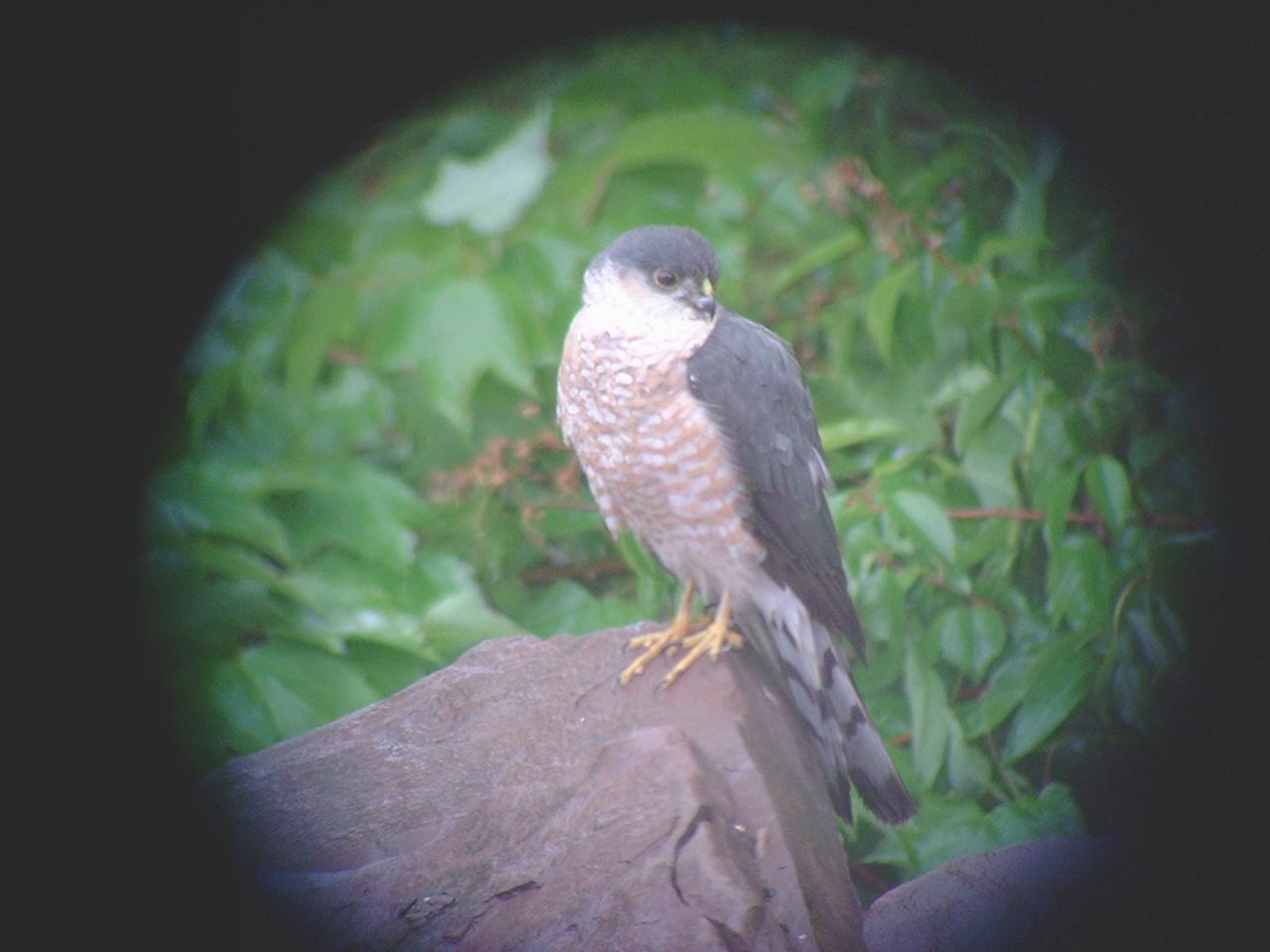 Measuring Claw Curvature
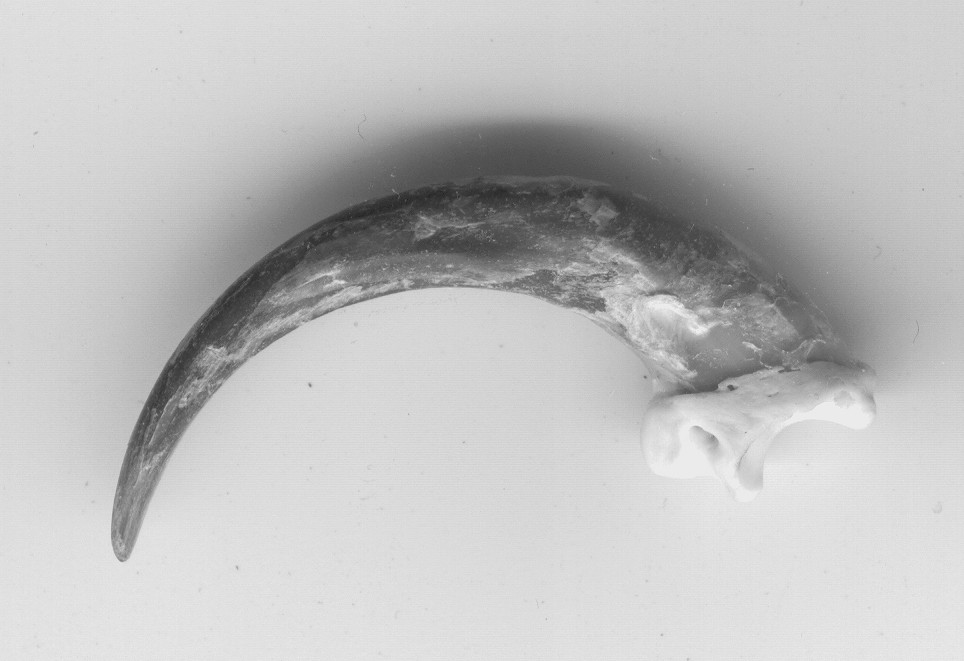 Step 1. Draw chord AB from the tip of the claw (A) to the anterior
margin of the tubercle at the base of the phalanx (B).

Step 2. Draw chord CD half way between A and B, and 
perpendicular to chord AB.
C
B
A
D
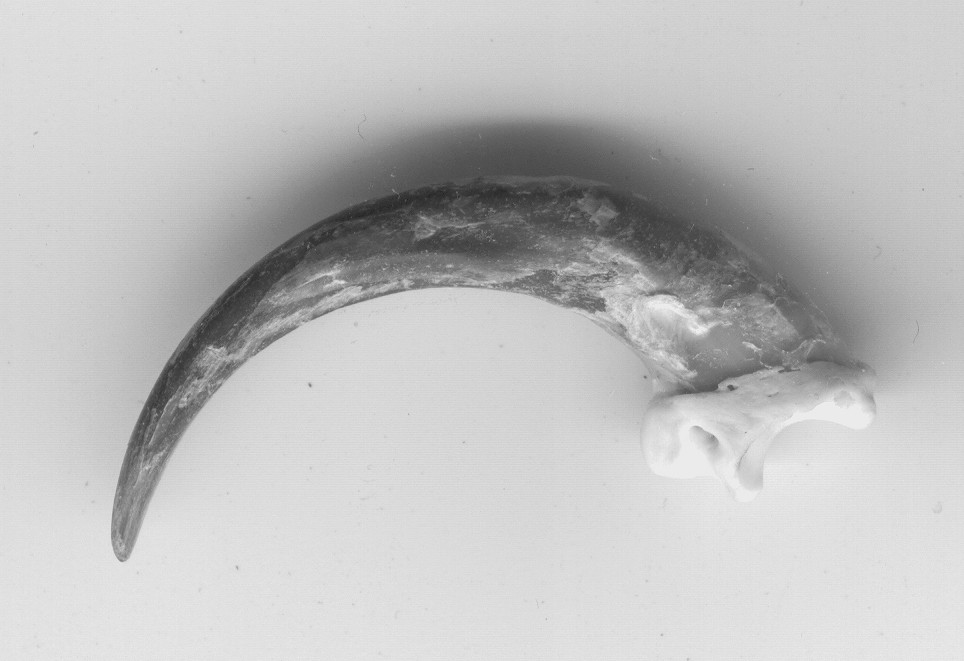 Step 3. Draw in chords AX and XB. 

Step 4. Perpendiculars are drawn to bisect AX (EE’) and XB (E’E”). Note that they must cross each other (at E).
E’’
C
X
E
B
D
A
E’
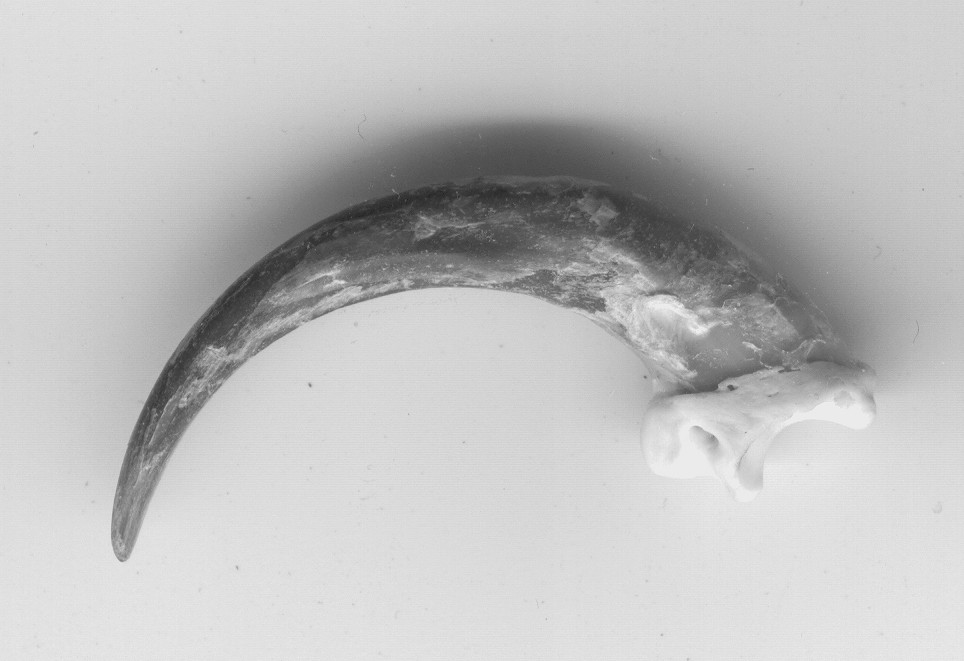 Step 5. Draw the final two chords AE’ and E’B.

Step 6. With a protractor, measure the angle between AE’ and E’B.
E’’
C
X
E
B
D
A
E’
Try the technique on a few of the following claws. You can add lines here in this file, but I don’t think you can get PowerPoint to give you an angle. Hold your protractor up to the screen to get the angle.
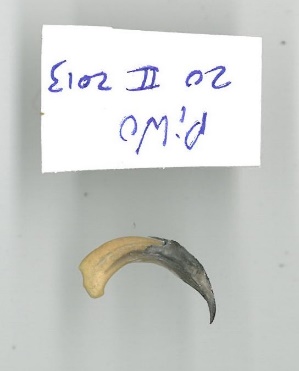 Pileated Woodpecker
Belted Kingfisher
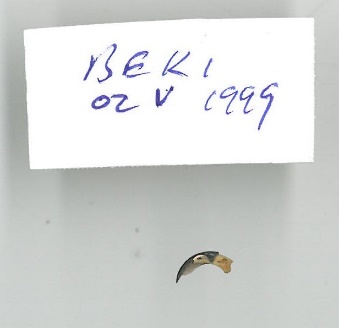 Atlantic Puffin
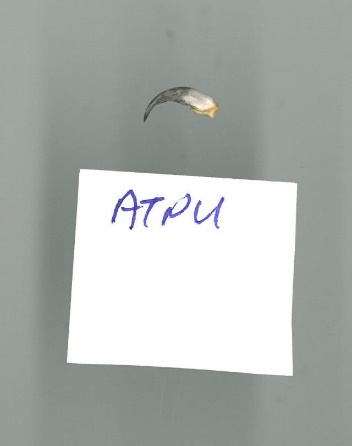 Ignore the Plasticine – 
it’s just supporting the claw.
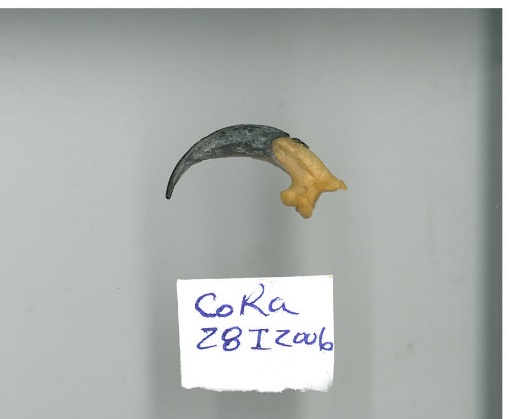 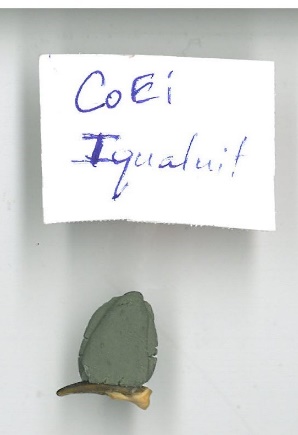 Common Eider
Greater Black-backed Gull
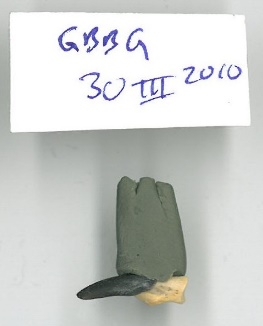 Ignore the Plasticine – 
it’s just supporting the claw.
Great Blue Heron
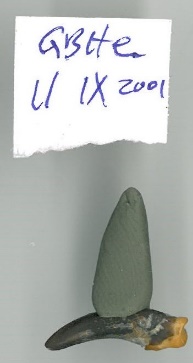 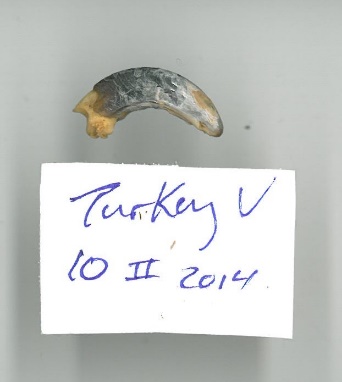 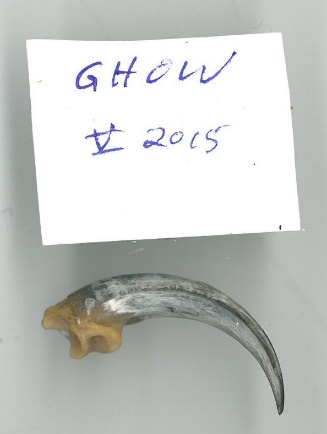